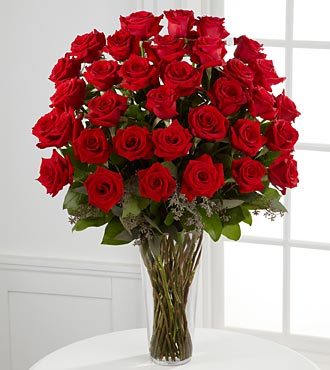 মাল্টিমিডিয়া ক্লাসে তোমাদের সবাইকে স্বাগত জানাচ্ছি
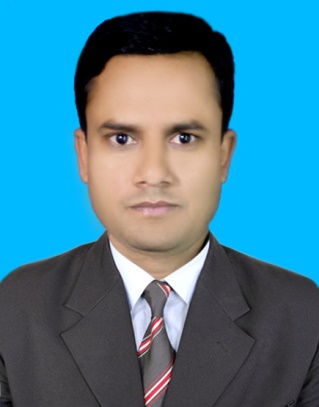 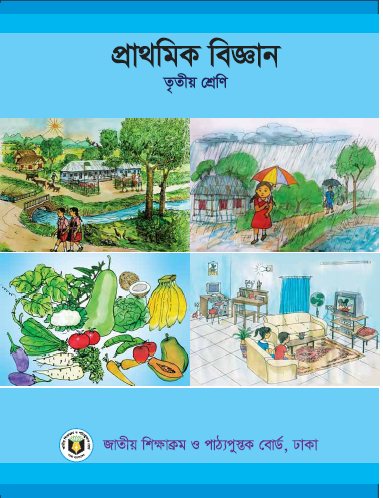 প
রি
চি
তি
মোহাঃ কামাল হোসেন,
সহকারী শিক্ষক,
হরিহরনগর সরকারী প্রাথমিক বিদ্যালয় ।
জীবননগর, চুয়াডাঙ্গা
শ্রেণী-৩য়
বিষয়-প্রাথমিক বিজ্ঞান
পাঠঃ  অধ্যায়- 1 (আমাদের পরিবেশ)
পাঠ্যাংশঃ বিভিন্ন ধরনের পরিবেশ
তারিখঃ ১১/০৯/২০১৯
এখানে নানান ধরনের পরিবেশ রয়েছে।
বিলের মাঝে জেলে নৌকা নিয়ে ঘুরে বেড়াচ্ছে ,দূরে গাছ-পালা এবং আকাশ দেখা যাচ্ছে।
এ সব কিছুই আমাদের পরিবেশের অংশ।
কৃষক-কৃষাণী উঠানে কাজ করছে, একটা ছেলে ছাগল চরাচ্ছে আর একজন মাছ ধরতে ছুটছে।
ছবিতে আমরা কী কী দেখতে পাচ্ছি?
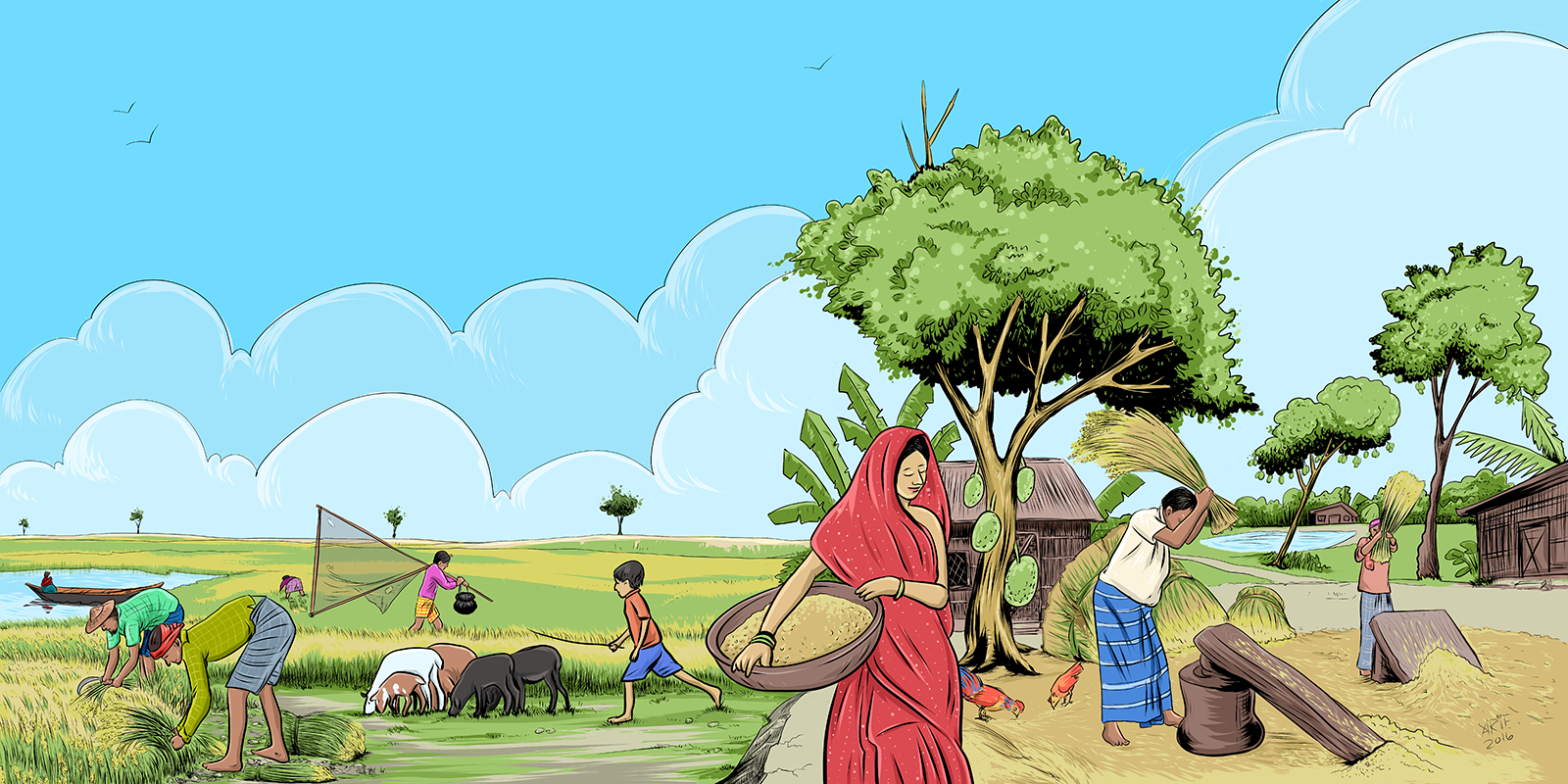 আমাদের আজকের পাঠ
বিভিন্ন ধরনের পরিবেশ
শিখনফল
১.৩.১বিভিন্ন ধরনের পরিবেশ চিহ্নিত করতে পারবে ।
১.৩.১ পর্যবেক্ষণের মাধ্যমে প্রাকৃতিক পরিবেশ ও মানুষের তৈরী পরিবেশের মধ্যে পার্থক্য নির্ণয় করতে পারবে
প্রশ্নঃ আমরা কীভাবে পরিবেশের শ্রেণীবিন্যাস করতে পারি?
নিচের ছকটি পূরণ করোঃ
মানুষের তৈরী
মানুষের তৈরী নয়
জোড়ায় কাজ
আর যেগুলো মানুষের তৈরী সেগুলোকে মানুষের তৈরী পরিবেশ বলে।
পরিবেশের উপাদানকে আমরা দুই ভাগে ভাগ করতে পারি।
ছবিতে আমরা কী দেখতে পাচ্ছি?
পরিবেশের বিভিন্ন উপাদান
যেগুলো মানুষের তৈরী নয় সেগুলোকে প্রাকৃতিক পরিবেশ বলে।
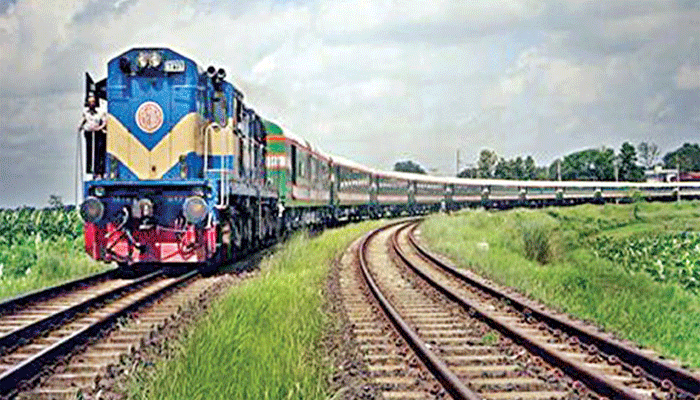 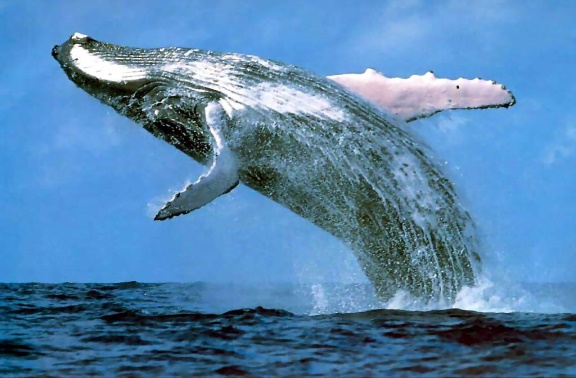 নিচের ছবিগুলি লক্ষ্য করো এবং কোনটি কোন পরিবেশের অংশ বলোঃ
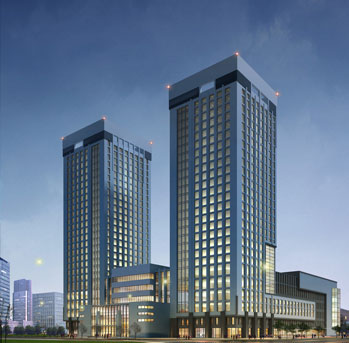 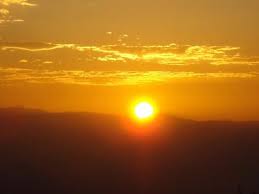 মানুষের তৈরী পরিবেশ
প্রাকৃতিক পরিবেশ
একক কাজ
প্রাকৃতিক পরিবেশের ৫টি উপাদানের নাম লেখ।
নিচের ছবিগুলিতে কী দেখতে পাচ্ছো ?
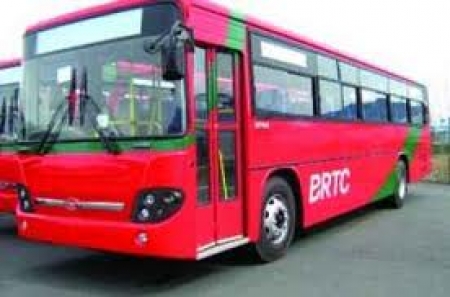 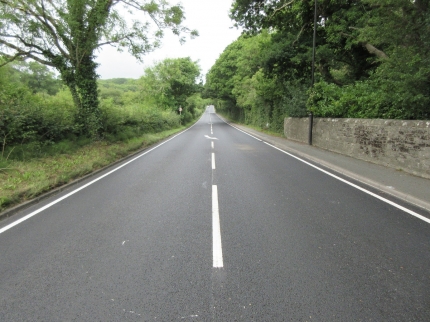 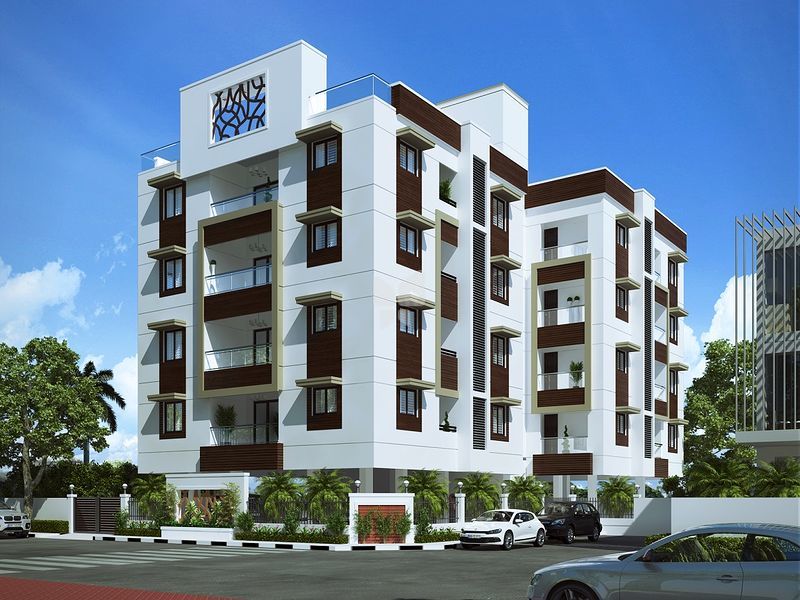 রাস্তা
বাস
দালান-কোটা
এগুলি মানুষের তৈরী পরিবেশ
দলীয় কাজঃ
দলে আলোচনা করে প্রাকৃতিক ও মানুষের তৈরী পরিবেশের মধ্যে ৩টি পার্থক্য লেখ।
মানুষের তৈরী পরিবেশ
নিচের ছবিগুলিতে কী দেখতে পাচ্ছো ?
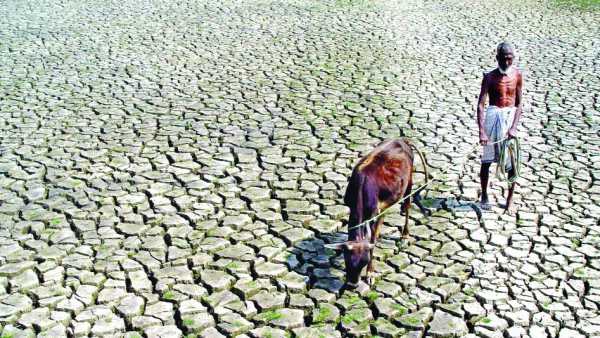 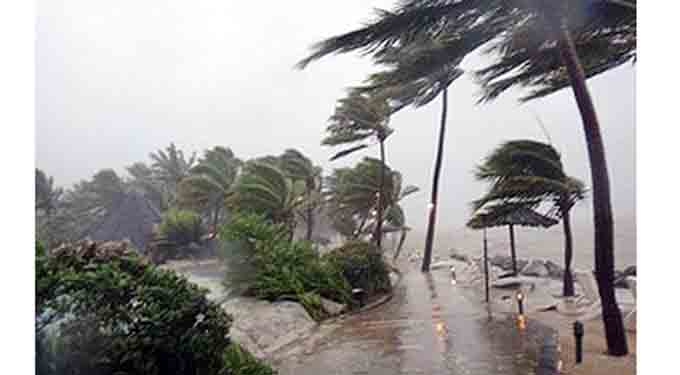 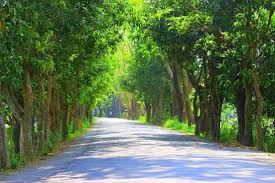 গাছ-পালা
মাটি
বায়ু
এগুলি প্রাকৃতিক পরিবেশের অংশ
তোমার পাঠ্য বইয়ের ৩ এবং ৪ পৃষ্ঠা খোলো এবং মনোযোগ সহকারে একবার পড়ো
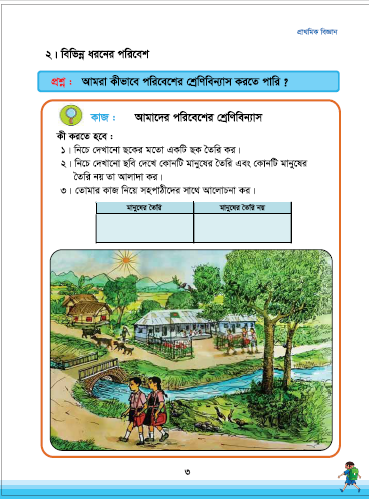 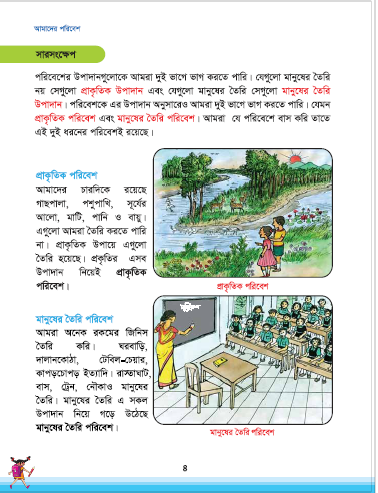 মূল্যায়নঃ

মৌখিকঃ সূর্য এবং গাছপালা কোন পরিবেশের অংশ ?

লিখিতঃ আমরা যে পরিবেশে বাস করি সেখানে কী কী পরিবেশ রয়েছে?
বাড়ীর কাজঃ
৫টি প্রাকৃতিক ও ৫টি মানুষের তৈরী পরিবেশের নাম লিখে আনবে।
আজকের পাঠের এখানেই সমাপ্তি ঘোষনা করছি ।
ভাল থাকবে, অনেক অনেক ধন্যবাদ সবাইকে
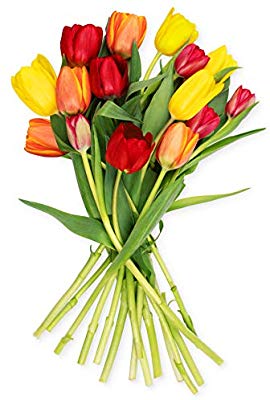